2019 governor profiles
December 3, 2018

Producer 
National Journal Presentation Center
Gov. Kay Ivey (R-AL)
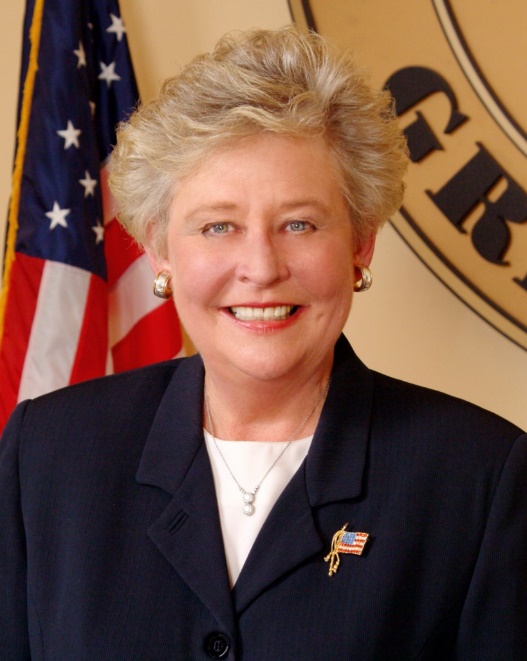 1
[Speaker Notes: https://www.nationaljournal.com/almanac/person/4715]
Gov. Mike Dunleavy (R-AK)
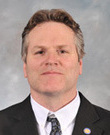 2
Gov. Doug Ducey (R-AZ)
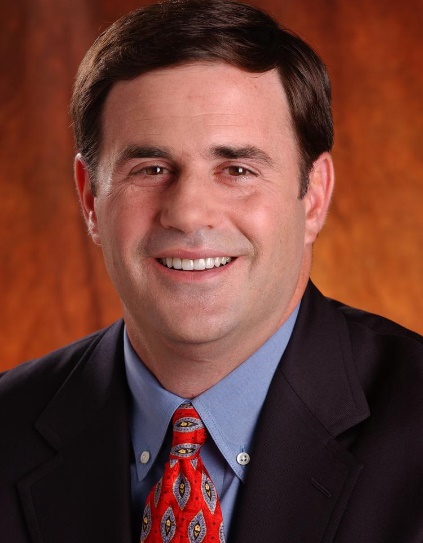 3
[Speaker Notes: https://www.nationaljournal.com/almanac/person/4694]
Gov. Asa Hutchinson (R-AR)
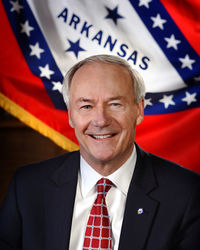 4
[Speaker Notes: https://www.nationaljournal.com/almanac/person/4618]
Gov. Gavin Newsom (D-CA)
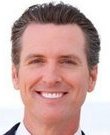 5
Gov. Jared Polis (D-CO)
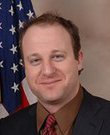 6
Gov. Ned Lamont (D-CT)
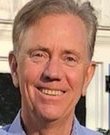 7
Gov. John Carney (D-DE)
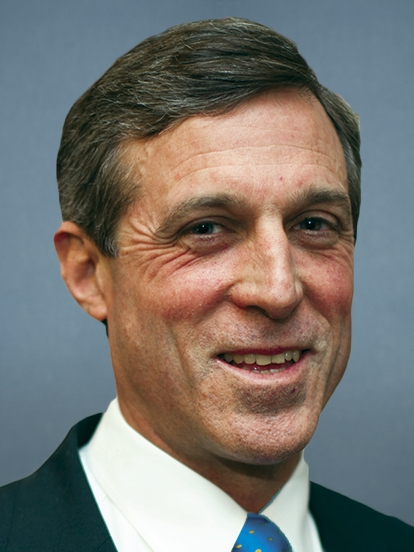 8
[Speaker Notes: https://www.nationaljournal.com/almanac/person/1836

https://en.wikipedia.org/wiki/Delaware_gubernatorial_election,_2016]
Gov. Ron DeSantis (R-FL)
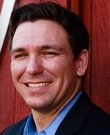 9
Gov. Brian Kemp (R-GA)
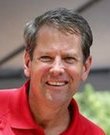 10
Gov. David Ige (D-HI)
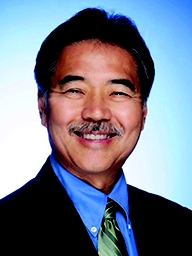 11
[Speaker Notes: https://www.nationaljournal.com/almanac/person/4533
https://en.wikipedia.org/wiki/Hawaii_gubernatorial_election,_2018]
Gov. Brad Little (R-ID)
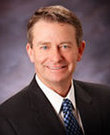 12
Gov. JB Pritzker (D-IL)
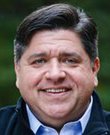 13
Gov. Eric Holcomb (R-IN)
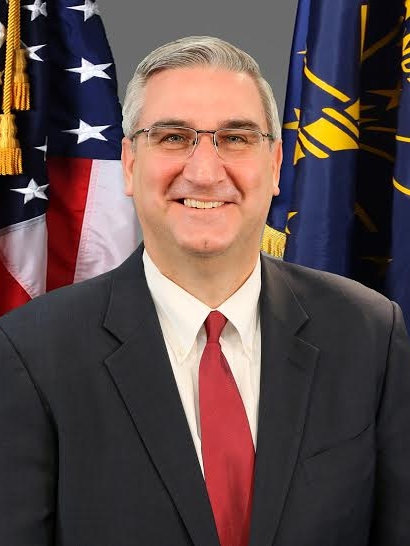 14
[Speaker Notes: https://www.nationaljournal.com/almanac/person/4691]
Gov. Kim Reynolds (R-IA)
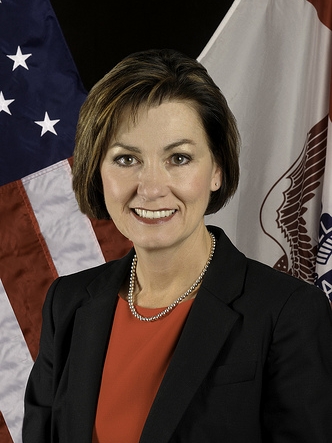 15
[Speaker Notes: https://www.nationaljournal.com/almanac/person/4707

https://en.wikipedia.org/wiki/Iowa_gubernatorial_election,_2018]
Gov. Laura Kelly (D-KS)
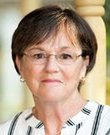 16
Gov. Matt Bevin (R-KY)
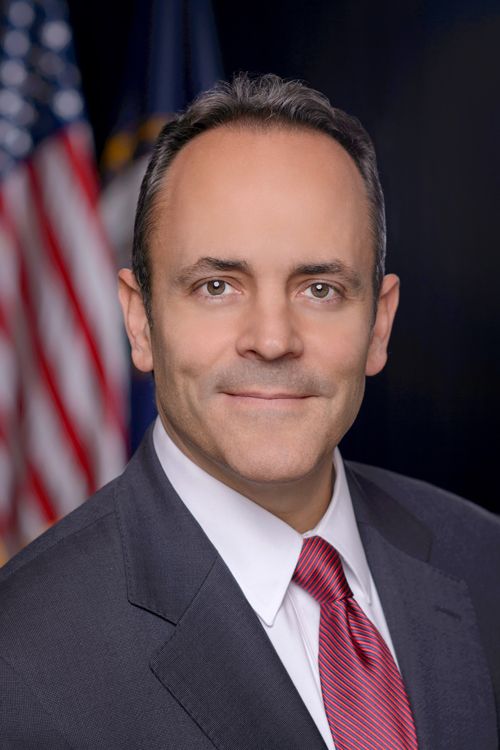 17
[Speaker Notes: https://www.nationaljournal.com/almanac/person/4692
https://ballotpedia.org/Matt_Bevin]
Gov. John Bel Edwards (D-LA)
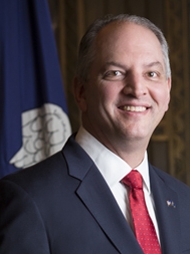 18
[Speaker Notes: https://www.nationaljournal.com/almanac/person/4693]
Gov. Janet Mills (D-ME)
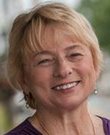 19
Gov. Larry Hogan (R-MD)
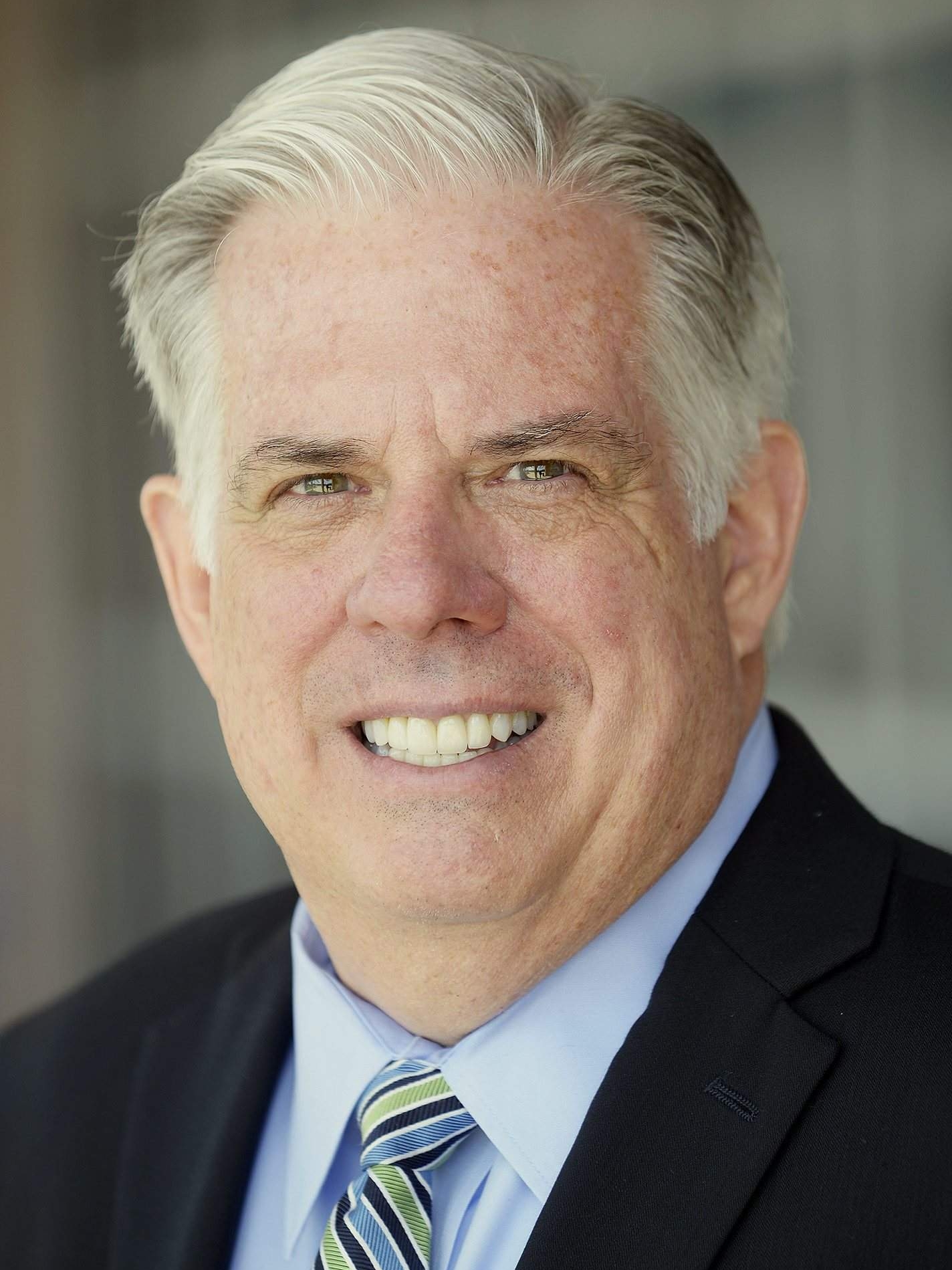 20
[Speaker Notes: https://www.nationaljournal.com/almanac/person/4622
https://en.wikipedia.org/wiki/Maryland_gubernatorial_election,_2018]
Gov. Charles Baker (R-MA)
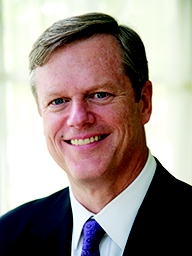 21
[Speaker Notes: https://www.nationaljournal.com/almanac/person/4615
https://en.wikipedia.org/wiki/Massachusetts_gubernatorial_election,_2018]
Gov. Gretchen Whitmer (D-MI)
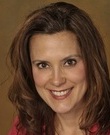 22
Gov. Tim Walz (D-MN)
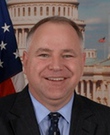 23
Gov. Phil Bryant (R-MS)
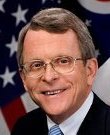 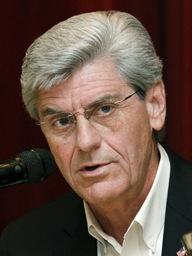 24
[Speaker Notes: https://en.wikipedia.org/wiki/Mississippi_gubernatorial_election,_2015

https://www.nationaljournal.com/almanac/person/3491]
Gov. Mike Parson (R-MO)
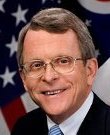 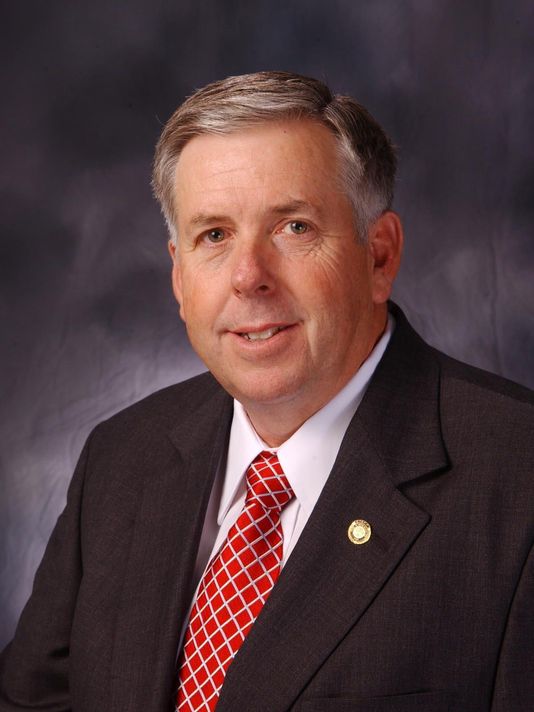 25
[Speaker Notes: https://www.nationaljournal.com/md/644789/gov-mike-parson-profile?mref=dashboard-featured-1]
Gov. Steve Bullock (D-MT)
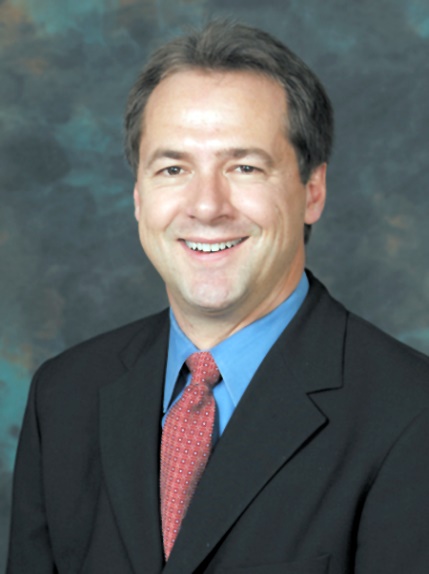 26
[Speaker Notes: https://www.nationaljournal.com/almanac/person/3599
https://en.wikipedia.org/wiki/Steve_Bullock_(American_politician)#Electoral_history]
Gov. Pete Ricketts (R-NE)
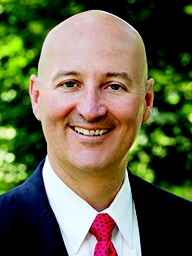 27
[Speaker Notes: https://www.nationaljournal.com/almanac/person/4616
https://en.wikipedia.org/wiki/Nebraska_gubernatorial_election,_2018]
Gov. Roy Cooper (D-NC)
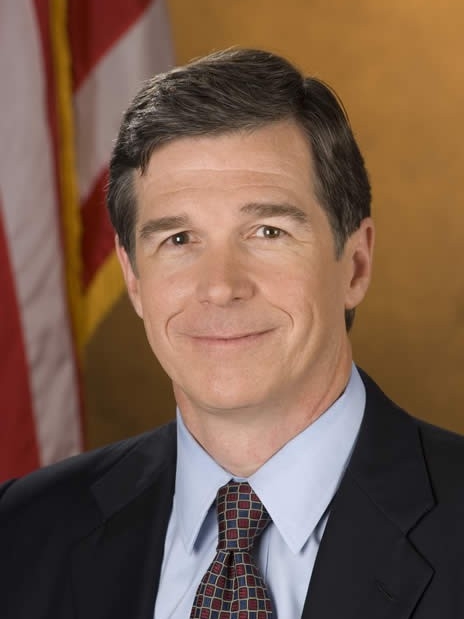 28
[Speaker Notes: https://www.nationaljournal.com/almanac/person/4697
https://ballotpedia.org/Roy_Cooper]
Gov. Doug Burgum (R-ND)
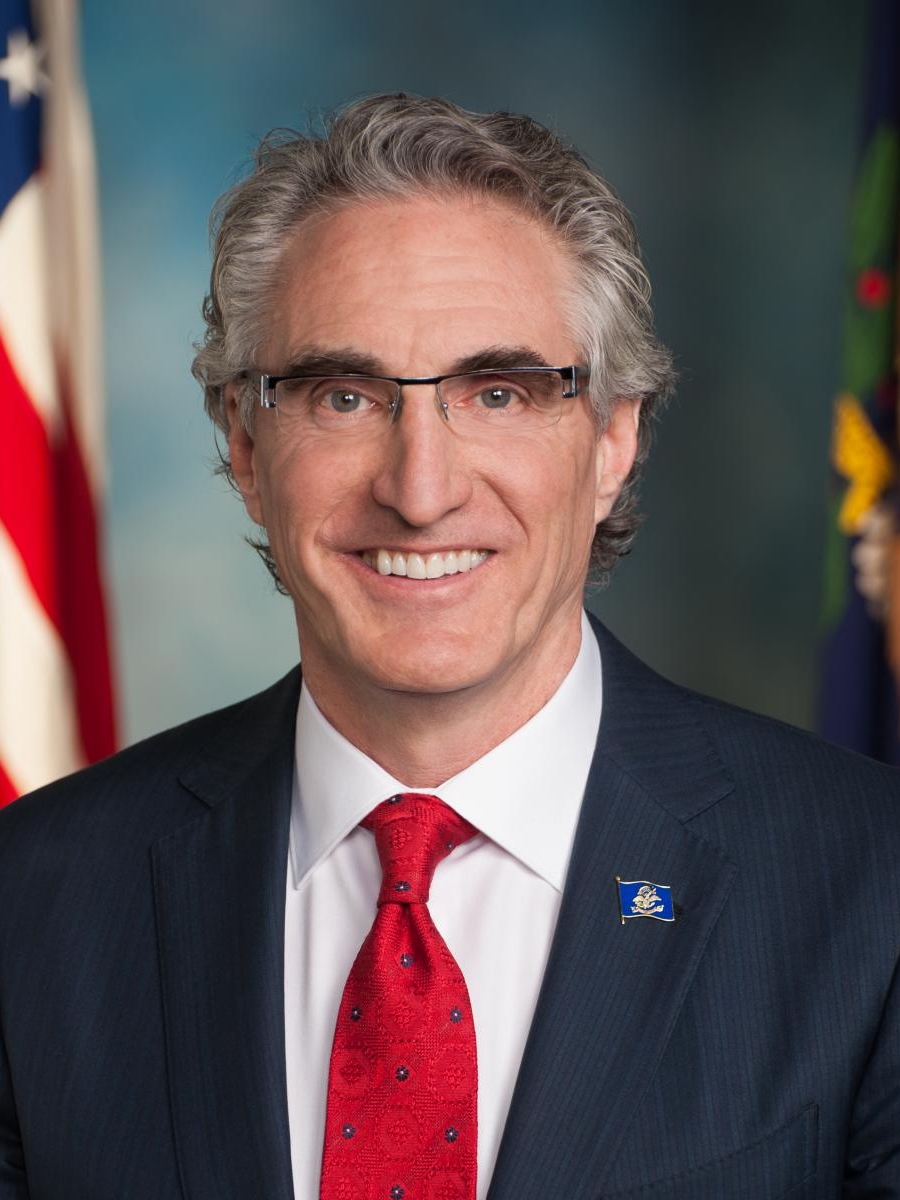 29
[Speaker Notes: https://www.nationaljournal.com/almanac/person/4698

https://en.wikipedia.org/wiki/North_Dakota_gubernatorial_election,_2016]
Gov. Chris Sununu (R-NH)
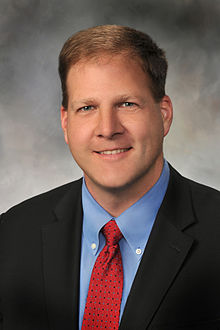 30
[Speaker Notes: https://www.nationaljournal.com/almanac/person/4696
https://en.wikipedia.org/wiki/Chris_Sununu#Electoral_history]
Gov. Phil Murphy (D-NJ)
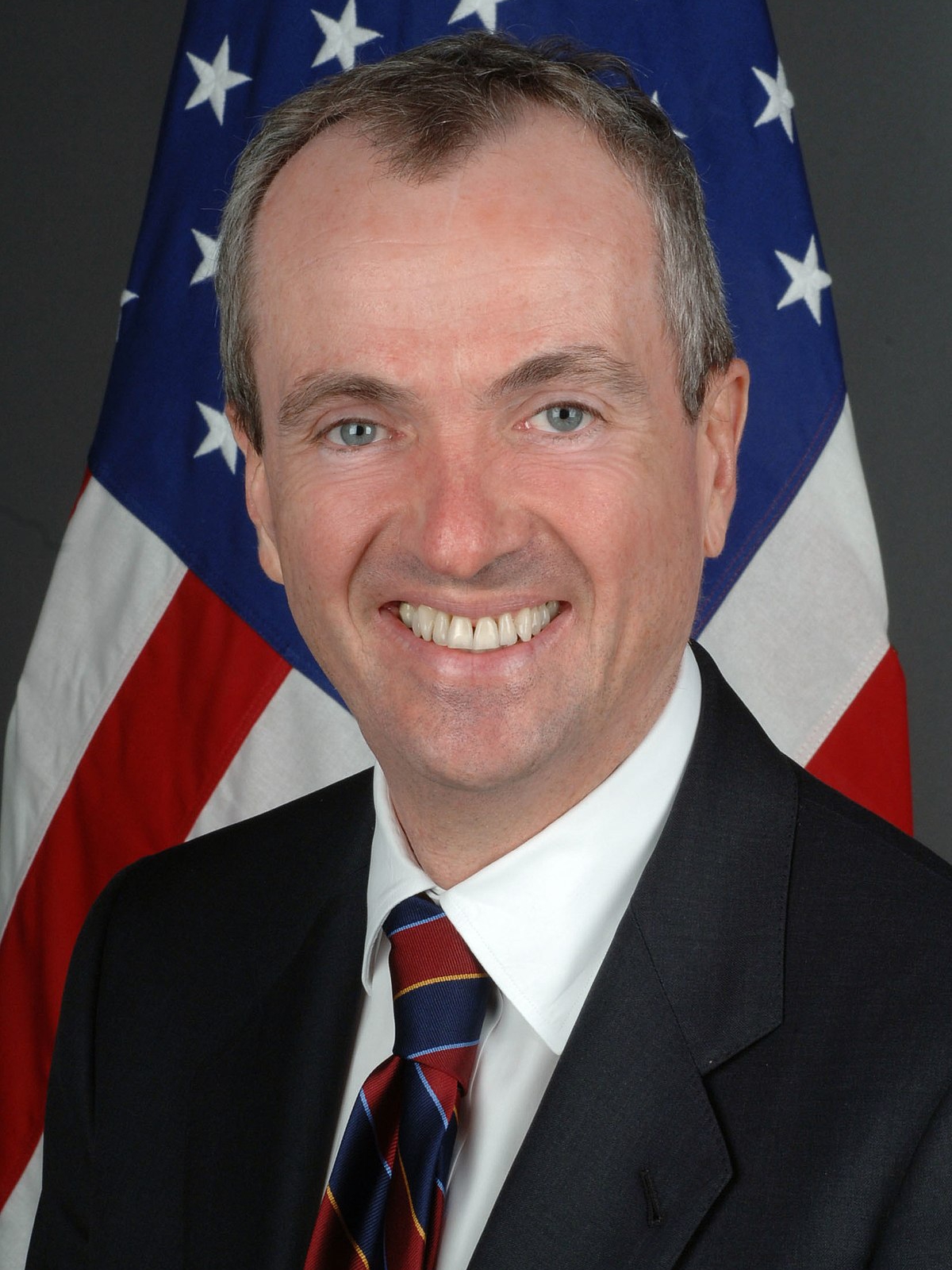 31
[Speaker Notes: https://www.nationaljournal.com/almanac/person/4773
https://en.wikipedia.org/wiki/2017_New_Jersey_gubernatorial_election]
Gov. Michelle Lujan Grisham (D-NM)
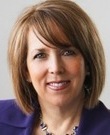 32
Gov. Steve Sisolak (D-NV)
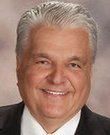 33
Gov. Andrew Cuomo (D-NY)
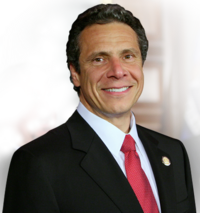 34
[Speaker Notes: https://www.nationaljournal.com/almanac/person/1903
https://en.wikipedia.org/wiki/New_York_gubernatorial_election,_2018]
Gov. Mike DeWine (R-OH)
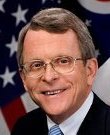 35
Gov. Kevin Stitt (R-OK)
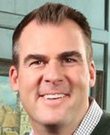 36
Gov. Kate Brown (D-OR)
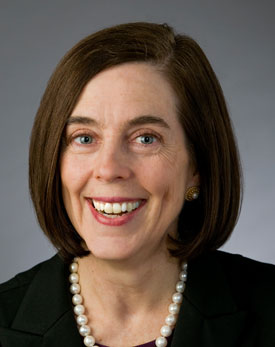 37
[Speaker Notes: https://www.nationaljournal.com/almanac/person/4626
https://en.wikipedia.org/wiki/Kate_Brown#Electoral_history]
Gov. Tom Wolf (D-PA)
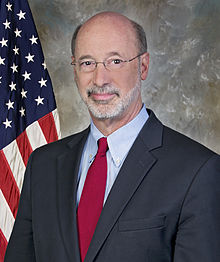 38
[Speaker Notes: https://www.nationaljournal.com/almanac/person/4621
https://en.wikipedia.org/wiki/2018_Pennsylvania_gubernatorial_election]
Gov. Gina Raimondo (D-RI)
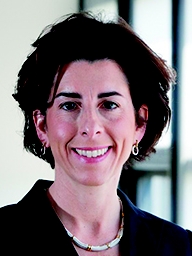 39
[Speaker Notes: https://www.nationaljournal.com/almanac/person/4536
https://en.wikipedia.org/wiki/Rhode_Island_gubernatorial_election,_2018]
Gov. Henry McMaster (R-SC)
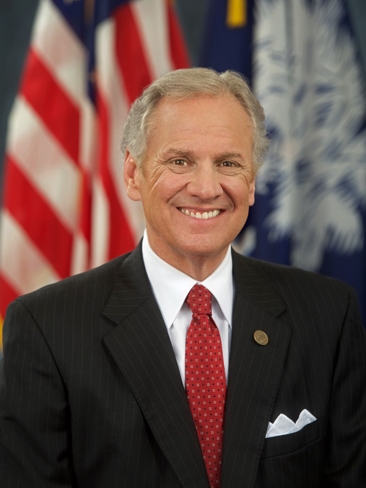 40
[Speaker Notes: https://www.nationaljournal.com/almanac/person/4735#narrative
https://en.wikipedia.org/wiki/South_Carolina_gubernatorial_election,_2018]
Gov. Kristi Noem (R-SD)
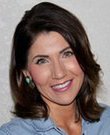 41
Gov. Bill Lee (R-TN)
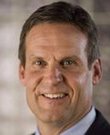 42
Gov. Greg Abbott (R-TX)
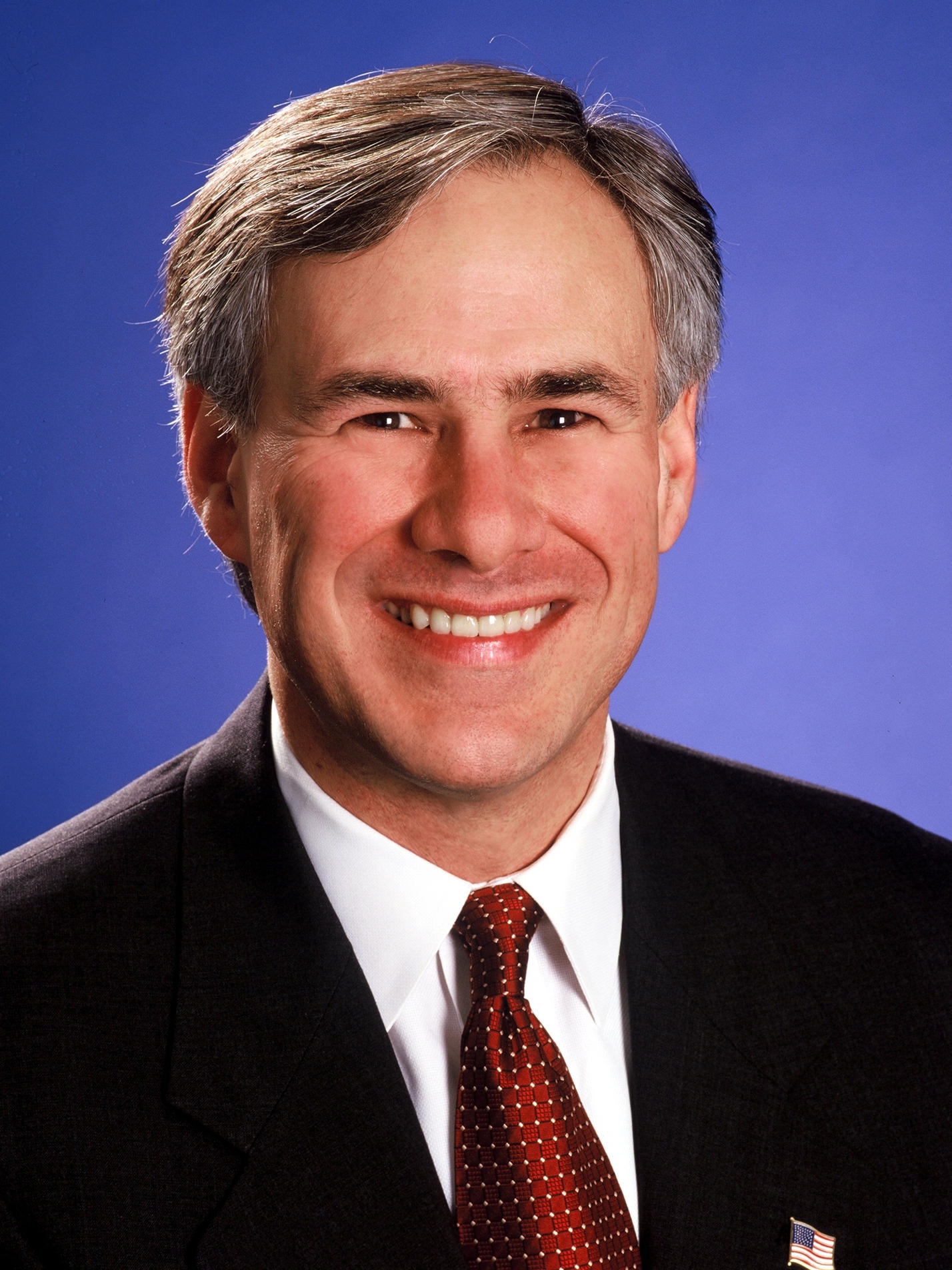 43
[Speaker Notes: https://www.nationaljournal.com/almanac/person/4620
https://en.wikipedia.org/wiki/Texas_gubernatorial_election,_2018]
Gov. Gary Herbert (R-UT)
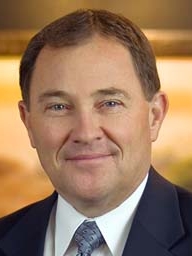 44
[Speaker Notes: https://www.nationaljournal.com/almanac/person/1772
https://en.wikipedia.org/wiki/Utah_gubernatorial_election,_2016]
Gov. Ralph Northam (D-VA)
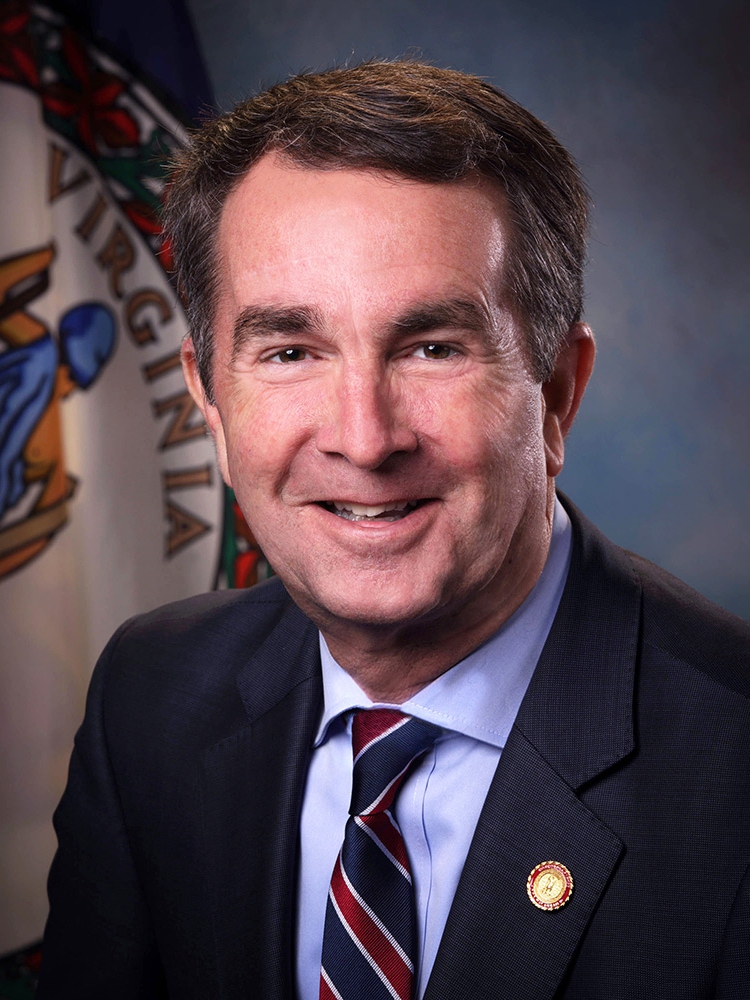 45
[Speaker Notes: https://www.nationaljournal.com/md/660471/gov-ralph-northam-profile?mref=dashboard-featured-1
https://www.nationaljournal.com/almanac/person/4741]
Gov. Phil Scott (R-VT)
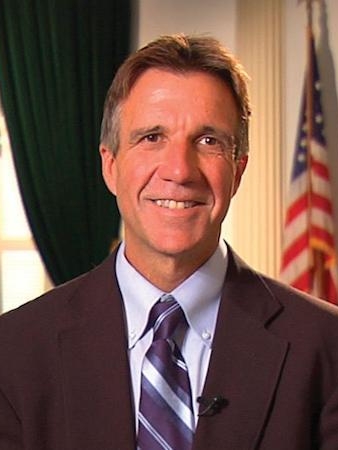 46
[Speaker Notes: https://www.nationaljournal.com/almanac/person/4699]
Gov. Jay Inslee (D-WA)
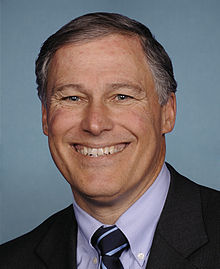 47
[Speaker Notes: https://www.nationaljournal.com/almanac/person/237]
Gov. Tony Evers (D-WI)
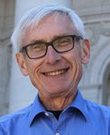 48
Gov. Jim Justice (R-WV)
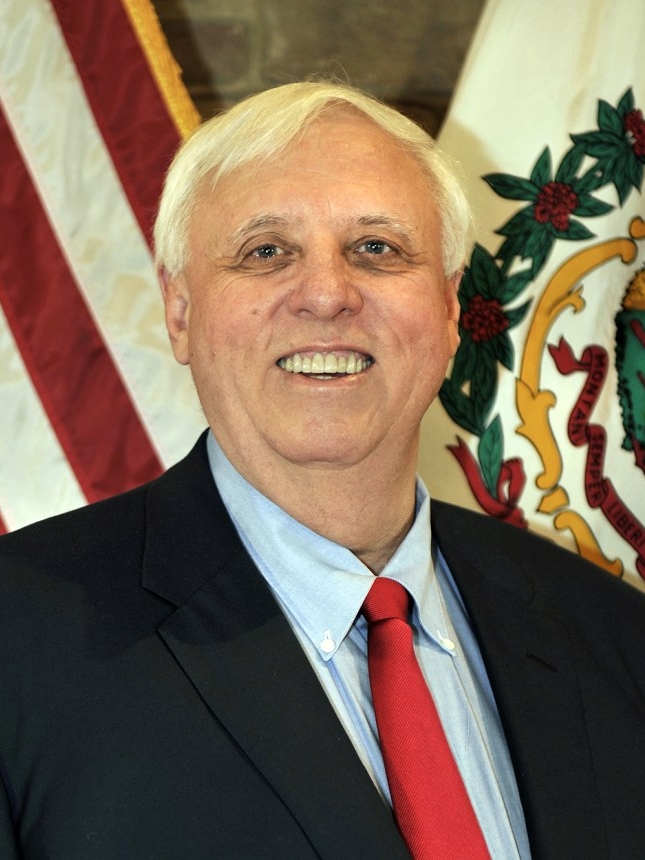 49
[Speaker Notes: https://www.nationaljournal.com/almanac/person/4700]
Gov. Mark Gordon (R-WY)
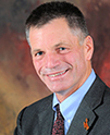 50
Ways to edit these slides
Looking to customize these slides yourself? 
No problem. The slides in this deck can be edited to suit your needs. However, if you alter text, data or images on our slides, we ask that you remove National Journal logos and branding prior to distribution or public use. Examples to look for:
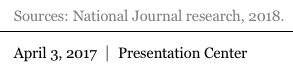 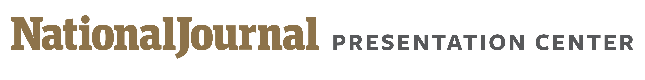 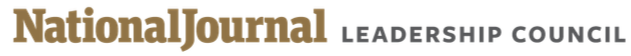 Looking for assistance with customization? 
We’re here to help. If you’d like our team of policy researchers and data visualization specialists to customize this deck with your vision in mind, contact your Dedicated Advisor or email service@nationaljournal.com. This service is included in most membership packages.

Feel free to delete this slide before presenting.
51
2018 | National Journal Presentation Center